Ahoj, ja som korona!
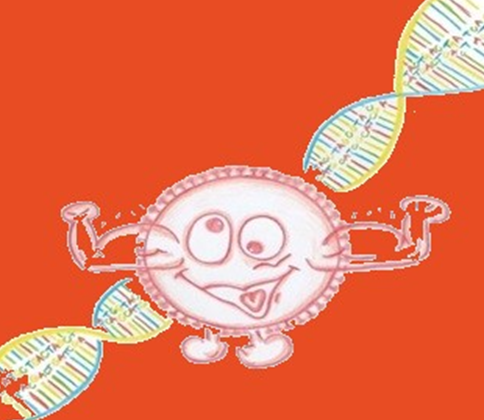 Bc. Mária Pánisová
Ahoj! Ja som KORONA!
Som vírus a mám Vás všetkých veľmi rád!
Moje celé meno je “KORONAVÍRUS”.
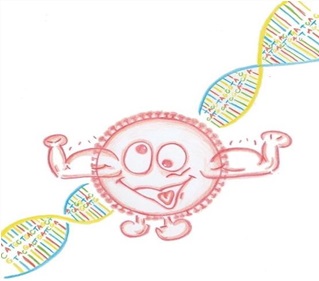 Cestujem po celom svete a s každým sa rád zoznámim! Hoci ma vy nevidíte,  aj tak tu som.
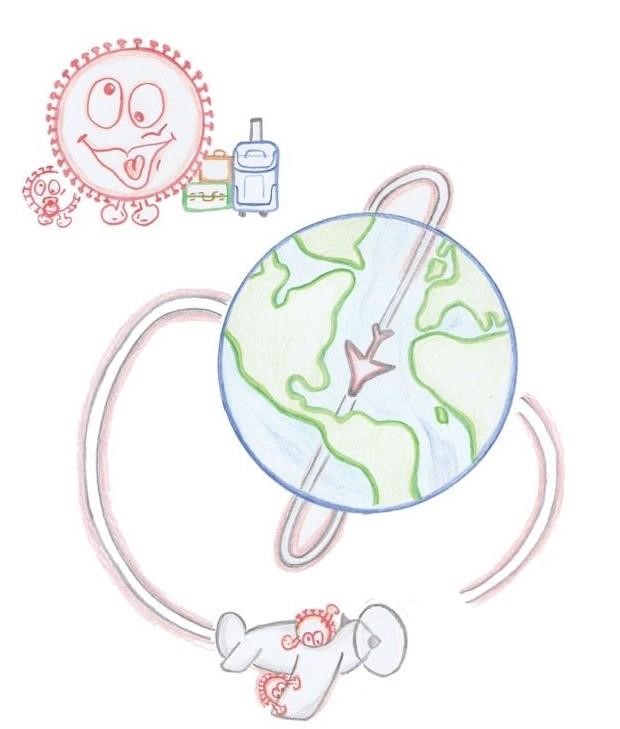 Dokážem zrazu vyskočiť niekomu z nosa alebo preskočiť z jednej ruky na druhú...  



...až ľudia vďaka mne ochorejú. 
Keď sa v tele človeka ubytujem, spôsobím 
mu horúčku, kašeľ a ťažkosti s dýchaním.
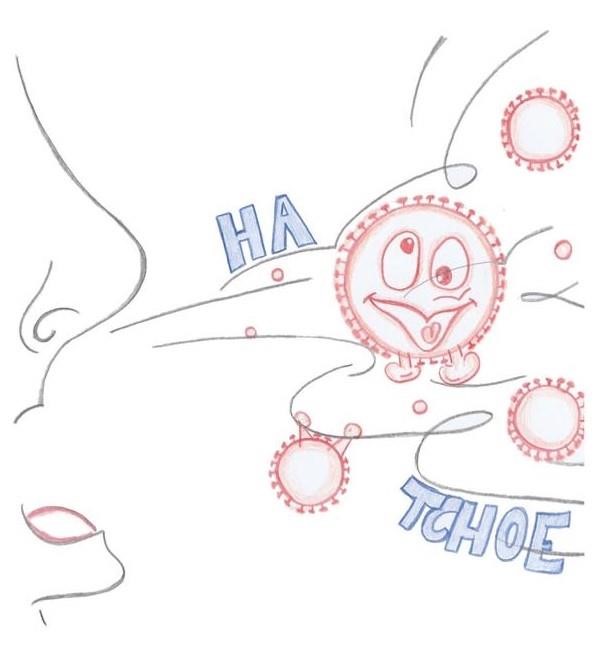 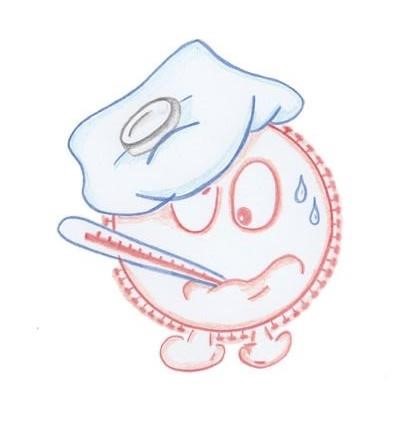 Každého mám rád, na veku mi nezáleží!
Ale mňa nemá rád nikto! 

   



Máte šťastie, že u vás dlho nezostanem.
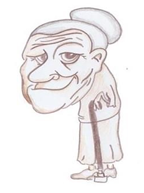 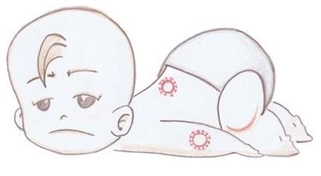 Väčšina ľudí ma zo svojho tela vyženie, a ja sa v takom prípade zbalím a zmiznem!
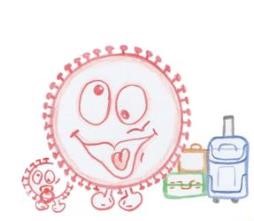 Ak nechcete, aby som vás navštívil, môžete vy sami urobiť veľa vecí!
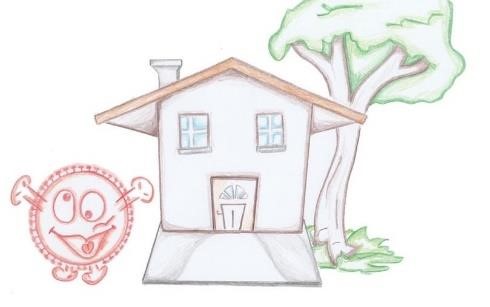 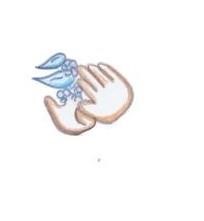 Umývajte si ruky mydlom a vodou!
Zostaňte doma, aby som Vás nenašiel!
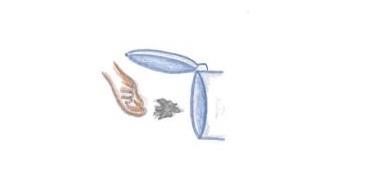 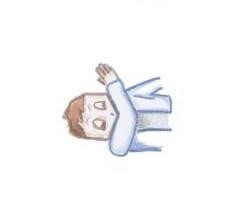 Papierové vreckovky hádžte do koša!
Kýchajte do rukávu!
Čím viac sa budú všetci snažiť, aby robili veci správne, tým menej kamarátov si dokážem nájsť. 



Lekári a zdravotné sestričky robia všetko čo 
môžu, aby ma od vás odohnali čo najskôr.
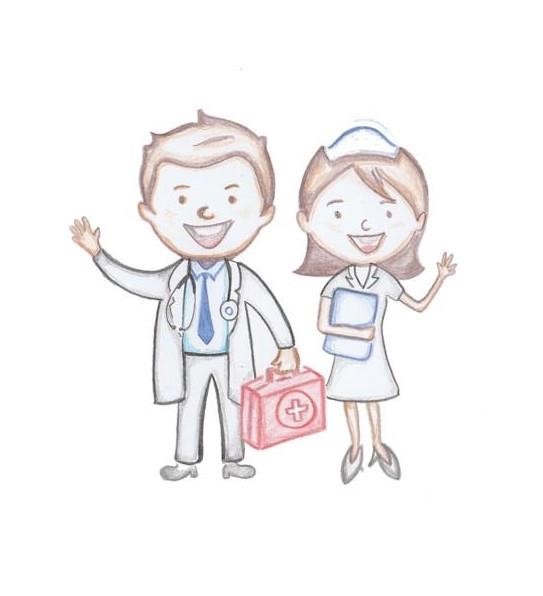 Ale nejaký čas sa ešte zdržím … 
Ak zo mňa máte strach, deti, mali by ste o ňom povedať svojim rodičom alebo blízkym.
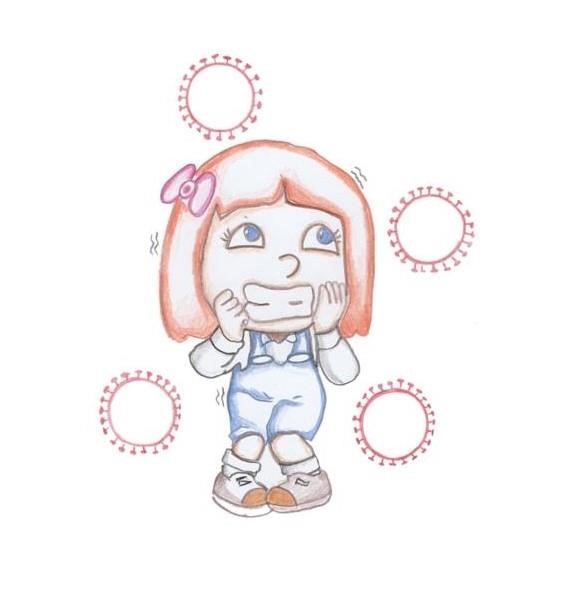 Oni urobia všetko pre to, aby sa o vás dobre postarali!



 

A ja potom čo najskôr zmiznem!
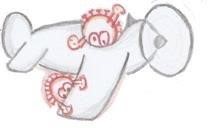 Ďakujem za pozornosť!
Použité zdroje: https://dewegwijzer.org/hallo-ik-ben-corona/
Do slovenčiny preložila: Andrea Pisárčiková
Do PowerPoint prezentácie spracovala: Bc. Mária Pánisová